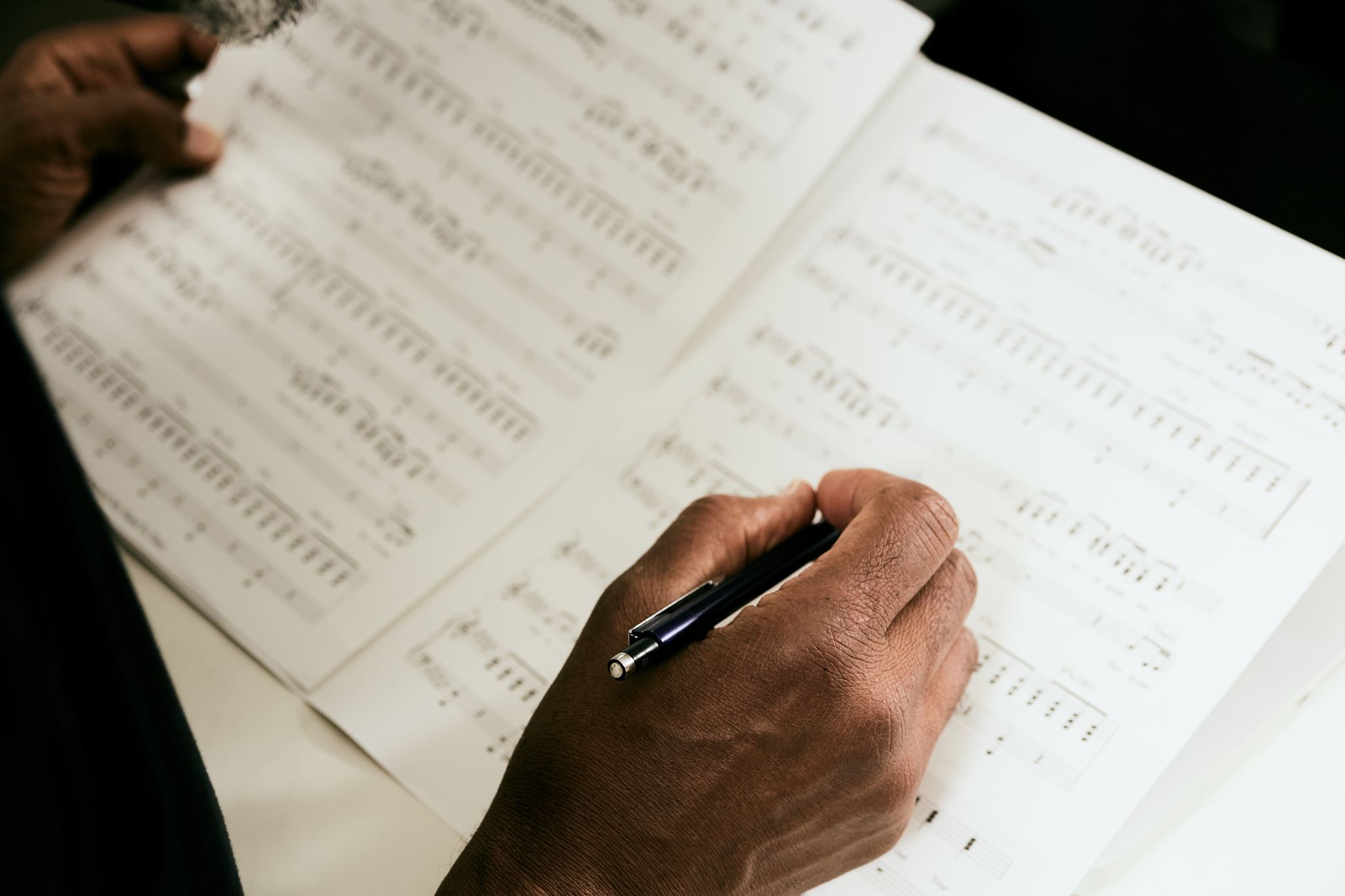 GENERALIDADES DE LA REDACCIÓN ACADÉMICA.
Proviene del latín redigere, traducible como “compilar” o “poner en orden”
REDACCION
Es la capacidad de poner en palabras el pensamiento, de manera precisa, coherente y comprensible.
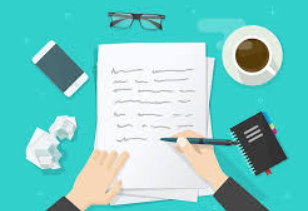 Es el proceso de escritura por medio del cual se compila una serie de ideas en un texto, distinguiendo y jerarquizando las ideas principales de las secundarias. De manera que se produzca una secuencia lógica caracterizada por la cohesión y la coherencia.
Lenguaje y la escritura son las herramientas más comunes, cotidianas y fundamentales que todo ser humano emplea tanto personal como profesionalmente
REDACCION
Objetivo de la redacción es componer un texto que logre transmitir un mensaje determinado a un público específico y con una intención definida.
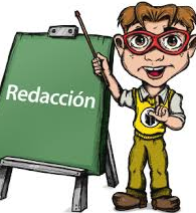 Es necesario trazar un plan o esquema que sirva de guía en la composición del texto.
Se debe escribir con claridad y corrección, haciendo buen uso de las palabras y de los signos de puntuación.
Redacción requiere de coherencia y cohesión textual.
FUNDAMENTOS BÁSICOS
ETAPAS DE LA REDACCION
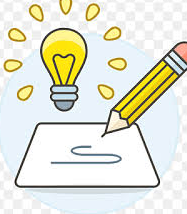 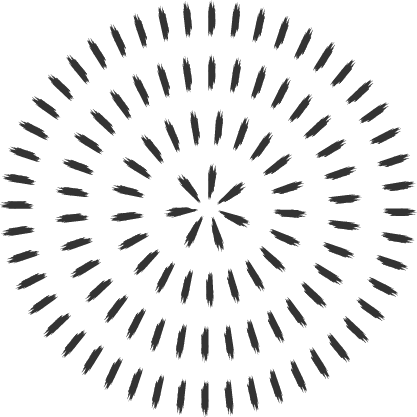 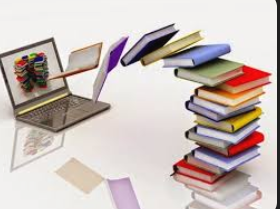 ETAPAS DE LA REDACCION
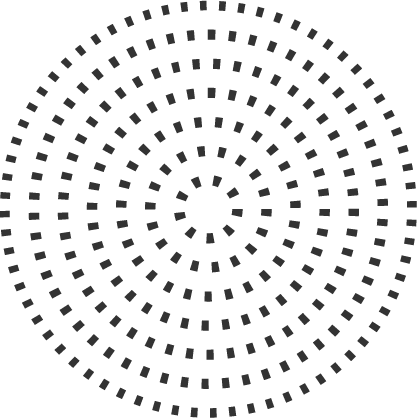 PLANIFICACIÓN: ,
Etapa en que se acude a las fuentes, en búsqueda de información.
Se organiza mentalmente la información. 
Se decide qué tipo de texto se hará.
 Por dónde se empezará a  realizar el texto 

En conclusión:  se elabora un plan de texto o croquis, que servirá como guía a la hora de escribir.
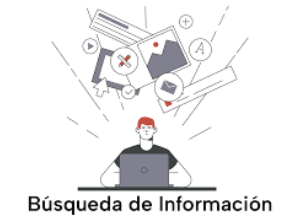 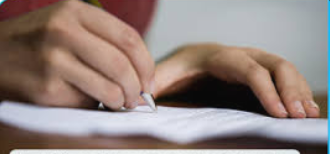 Textualización: 
Etapa de escritura
Se elabora un borrador del texto, o sea, una etapa previa.
Esta etapa consiste en “rellenar” el plan de texto, o sea, desarrollar las ideas que aparecían en el esquema previo.
ETAPAS DE LA REDACCIÓN
ETAPAS DE LA REDACCION
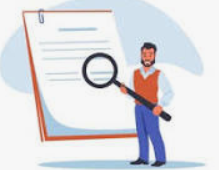 Revisión: 
Etapa de cierre y control
 Se releer lo escrito y corregir errores, redundancias o desprolijidades, para garantizar que el texto resultante sea tan comprensible como se debe.
IMPORTANCIA DE LA REDACCIÓN
Comunicarse por escrito ha sido  un elemento clave de la civilización. 

Los textos bien redactados permiten la comunicación a lo largo de enormes distancias o incluso cientos de años.

Ayuda a tener una comunicación efectiva
Permite ahorrar tiempo
Promover la eficiencia y mejorar la productividad
Mejorar las relaciones interpersonales.
TIPOS DE REDACCIÓN
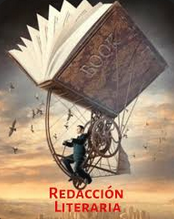 REDACCIÓN LITERARIA
Es aquella que usamos al momento de escribir literatura(arte con la palabra).
Es una escritura subjetiva que plasma distintos rasgos de quien la escribe, tales como la cultura, sensibilidad, imaginación o los sentimientos debe hacer sentir la voz del autor, su pensamiento y lo que este quiere expresar.
La redacción literaria tiene tres etapas para su creación: la invención, la disposición y la elocución
REDACCIÓN COMERCIAL
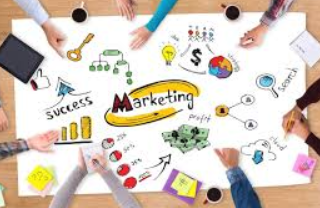 Es la escritura del ámbito del marketing o mercadotecnia (PUBLICIDAD)
Esta forma de redacción centra sus esfuerzos en la persuasión del receptor y en la difusión del mensaje
 Es típica de anuncios, comerciales y otros géneros publicitarios.
Marketing Digital pasó de ser una novedad a una necesidad.
Crear contenidos estratégicos genera una mayor cantidad de clientes potenciales para el consumo del producto.
Crea un blog en tu empresa y observarás un aumento en el caudal económico
REDACCIÓN PERIODÍSTICA
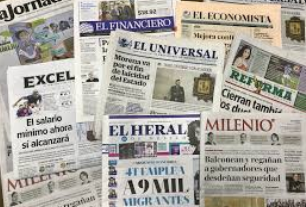 Los periodistas son los emisores del mensaje y el público en general es el receptor en masa. 
El mensaje es impersonal y refleja una parte de la realidad
Informativos, de opinión, interpretativos.
Comunicación social periodismo en sus distintas facetas: periódicos, crónicas, columnas, editoriales, etcétera.
 Todos estos textos periodísticos se rigen por las normas:
	• Idioma y también por un
	• Código ético y profesional     (objetividad, la         	veracidad y la formalidad).
REDACCIÓN JURIDICA
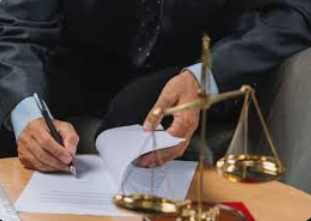 Organización o profesional que escriba sobre el derecho y las leyes en general.
Tener evidencia de los acuerdos establecidos entre dos o más personas
REDACCIÓN INFORMAL
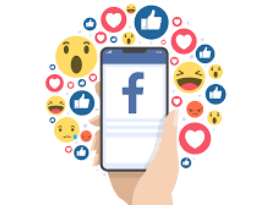 Presente en los escritos del día a día, es decir en notas, recordatorios, mensajes.
Es un estilo de escritura muy libre, pocas veces tiene una estructura e incluso es muy permisiva respecto al uso de signos de puntuación o reglas sintácticas convencionales.
Usada cuando emitimos un mensaje sin una estructura fija y de forma cotidiana
REDACCIÓN ACADÉMICA
Es una forma de expresión que los investigadores emplean para definir los límites intelectuales de sus disciplinas y áreas específicas de especialización.
Su diseño busca transmitir un significado acordado sobre ideas o conceptos complejos para un grupo de expertos académicos.
Redacción es característica en el ámbito académico, es decir, primaria, secundaria, universidad, revistas especializadas, entre otros.
TIENEN GRADOS DE EXIGENCIA 
 •Escritura científica, objetiva y que se encuentre basado   	en una investigación
•Obedecen a diversas normativas como las normas APA.
CARACTERISTICAS DE LA REDACCIÓN ACADÉMICA
GÉNEROS DISCURSIVOS DEL ÁMBITO ACADÉMICO.
Propuesto por el  filósofo ruso Mijaíl Bajtín
Géneros discursivos abarcan enunciados del lenguaje que mantienen similitudes entre sí, por la temática, el estilo verbal o la composición.
Palabra "discurso" hace referencia a la comunicación hablada o escrita que mantiene coherencia en sus enunciados
Palabra "género" hace referencia a un tipo de categoría moldeada y orientada a un propósito, como el arte, la música, la literatura o el idioma.
Conjunto de enunciados estables del lenguaje que comparten características determinadas por la cultura, los factores lingüísticos y las instituciones, y que permiten ordenar la comunicación.
TIPOS DE GÉNEROS DISCURSIVOS
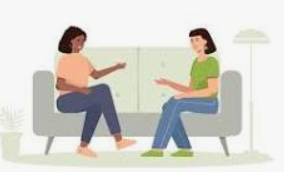 Géneros discursivos primarios. Son los géneros discursivos que hacen referencia a la comunicación cotidiana e informal, que se caracteriza por ser simple, espontánea y elocuente. Por ejemplo: una conversación entre amigos
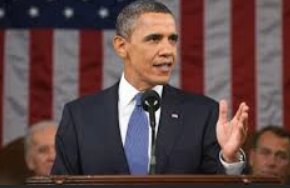 Géneros discursivos secundarios. Son los géneros discursivos que hacen referencia a una comunicación compleja y elaborada. Por ejemplo: un texto literario, un discurso político o un informe científico.
CLASIFICACION
Ámbito académico. Pertenecen a este bloque apuntes, exámenes, resúmenes, fichas, esquemas, trabajos, comentarios de texto, exposiciones orales, conferencias, mesas redondas, manuales, monografías, artículos y ensayos.
Estos géneros en dos subconjuntos: textos científicos y textos humanísticos.
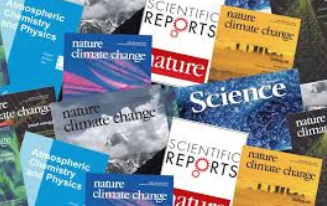 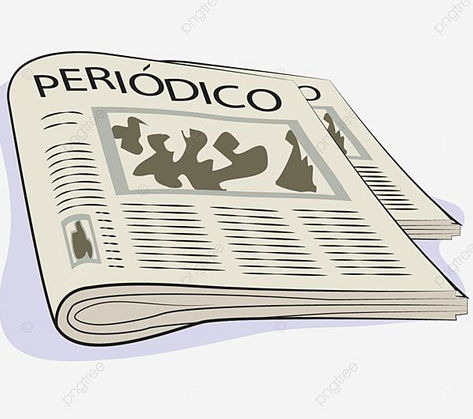 Ámbito periodístico y de los medios de comunicación: su finalidad es informar de hechos recientes de interés.
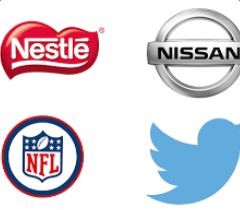 Ámbito publicitario: el objetivo de los textos publicitarios es persuadir al receptor de que compre un producto, utilice un servicio, colabore con una organizació
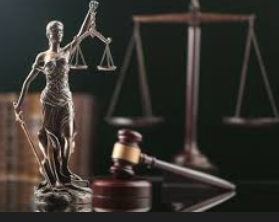 Ámbito jurídico-administrativo: Comprende textos legales y judiciales (leyes, decretos).
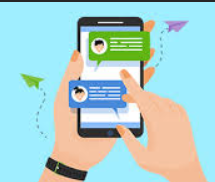 Ámbito personal: en nuestras relaciones personales empleamos diversos géneros discursivos: conversaciones, postales, mensajes en redes sociales.
MONOGRAFÍA
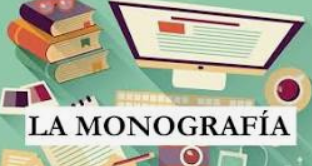 Es un trabajo científico escrito, producto de la investigación bibliográfica, que estudia en forma exhaustiva un tema claramente delimitado y que lo desarrolla en forma lógica.
CARACTERÍSTICAS MONOGRAFIA
TIPOS DE MONOGRAFÍAS
PARTES DE UNA MONOGRAFÍA
Portada: Conviene que siga las normas y la estructura general de la institución por la cual se escribe.
Índice general: Indica con el número de páginas la estructura.
Cuerpo de trabajo: Debe contener el desarrollo de la investigación mediante capítulos y secciones e informando de lo general a lo particular. Cada capítulo debe de contener: hechos, análisis, interpretación, métodos empleados en el trabajo, gráficos, ilustraciones, entre otros.
Conclusiones: Qué es lo que se observa con la información presentada.
Bibliografía: Las fuentes de información deben de ser presentadas alfabéticamente. En referencia a lo anterior, es fundamental presentar la información de acuerdo a la norma elegida.
TEXTOS CIENTÍFICOS.
Redactados en un lenguaje especializado, en los que se brinda información científica al lecto
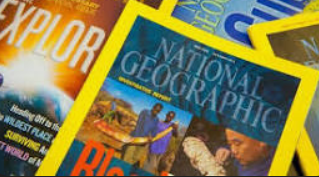 Son aquellos cuya finalidad es difundir los conocimientos y progresos de la ciencia (conjunto de teorías sobre el mundo físico construidas a partir de hipótesis verificables, basadas en la observación y la experimentación) y la tecnología (resultado de la aplicación práctica de los avances científicos)
TEXTOS CIENTÍFICOS
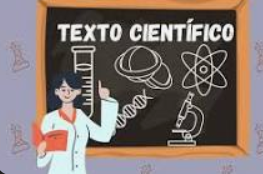 Se difunden para compartir con el resto de la comunidad que estudia el mismo tema, los avances o descubrimientos o las hipótesis que se manejan respecto a un objeto de estudio.
CARACTERÍSTICAS DE UN TEXTO CIENTÍFICO
Ser expositivos y objetivos (exponer los resultados obtenidos de forma clara)
Deben ser precisos, universales y verificables.
Su brevedad o extensión depende del tipo de texto (artículo, tesis, ponencia o un libro).
 Poseen un autor principal y varios autores colaboradores, involucrados en la investigación.
Exponen los resultados de un conjunto de investigaciones experimentales, de campo o de cualquier otra índole.
Poseen un lenguaje técnico, que exige generalmente un nivel de conocimiento previo de parte del lector.
ESTRUCTURA DE UN TEXTO CIENTÍFICO
Título: contiene el tema y la formulación del problema
Autores: personas que firman la investigación
Resumen: breve explicación del tema que será abordado, sus puntos principales.
Introducción: presentación de la investigación, el problema a tratar, la hipótesis, justificaciones.
Método y materiales: explicación de la metodología y los materiales que serán empleados
Recolección de datos: proceso de toma de datos para la investigación.
Resultados: presentación de los resultados obtenidos.
Discusión: análisis de los resultados obtenidos en función de la hipótesis planteada.
Conclusión: cierre del texto presentando los aspectos más relevantes de la investigación y sus hallazgos.
Bibliografía: relación de los textos utilizados para la realización de la investigación.
TIPOS DE TEXTOS CIENTÍFICOS
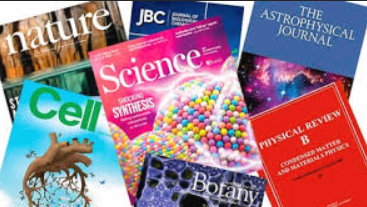 Existe una variedad considerable de textos científicos, como, por ejemplo:

Artículos 
Tesis 
Monografías 
Manuales escolares o didácticos. 
Libros y revistas en general sobre temas de ciencias de la salud, sociales, matemáticas, etc.
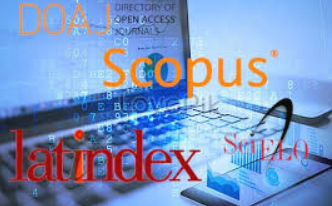